Сложение сил. Равнодействующая сил.
Физика 
7 класс
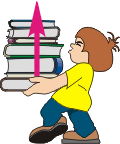 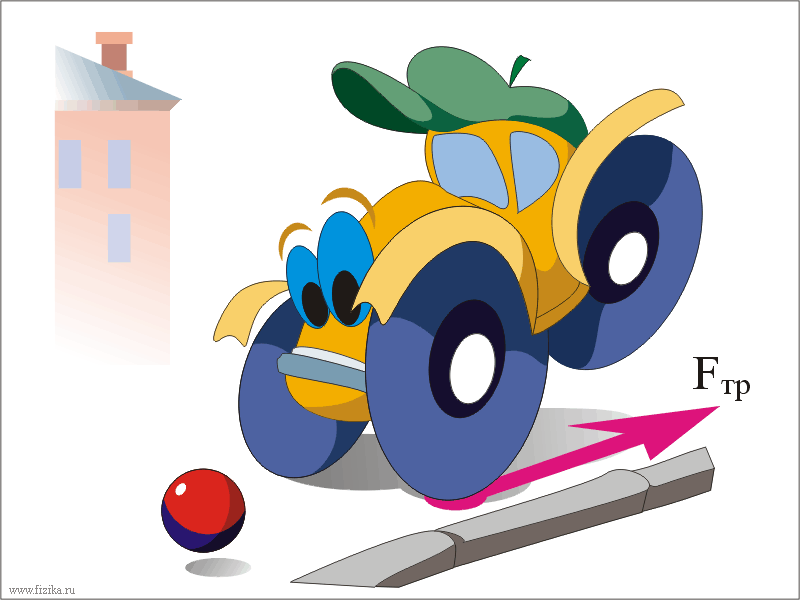 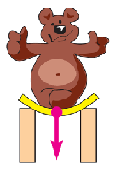 Заполните таблицу
F
Н
Сравнение с другой известной  силой
Динамометр
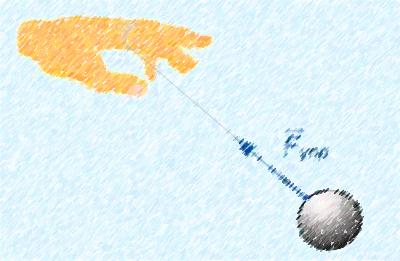 1. Закончите фразу:
А. Сила тяжести – это …
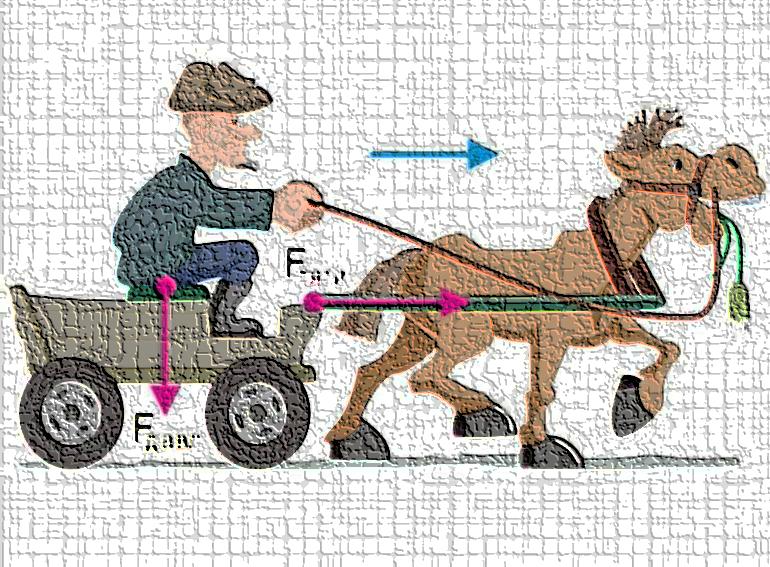 Б. Вес тела- это …
В. Сила упругости - это ..
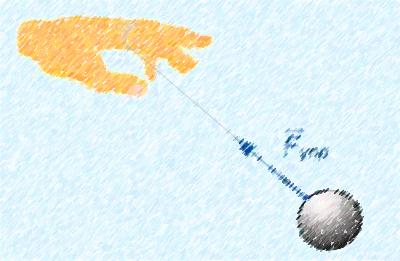 2. Запишите формулы:
Вес тела
Сила тяжести
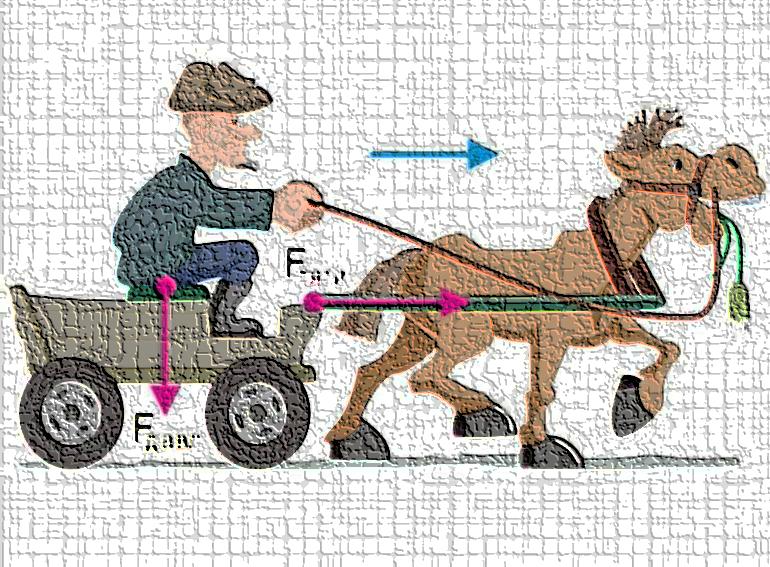 Сила упругости
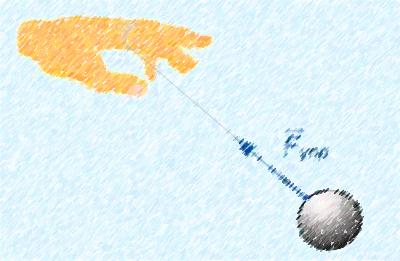 3. Запишите единицы измерения:
Вес тела
Сила тяжести
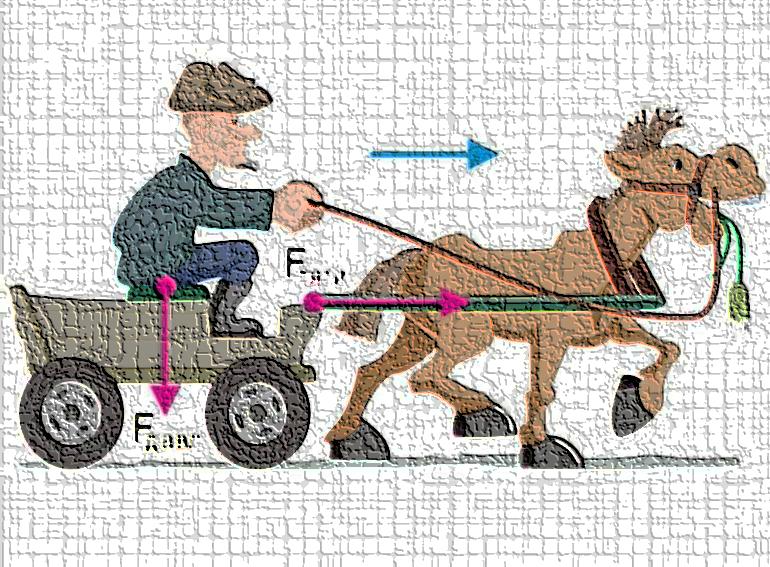 Сила упругости
Как называются силы изображенные на рисунке?
1
2
3
Сила тяжести
Вес тела
Сила упругости
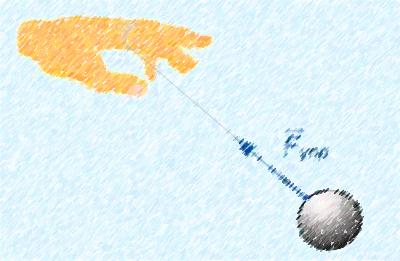 1. Закончите фразу:
Ответы на вопросы
А. Сила тяжести – это сила, с которой Земля 
притягивает к себе тела
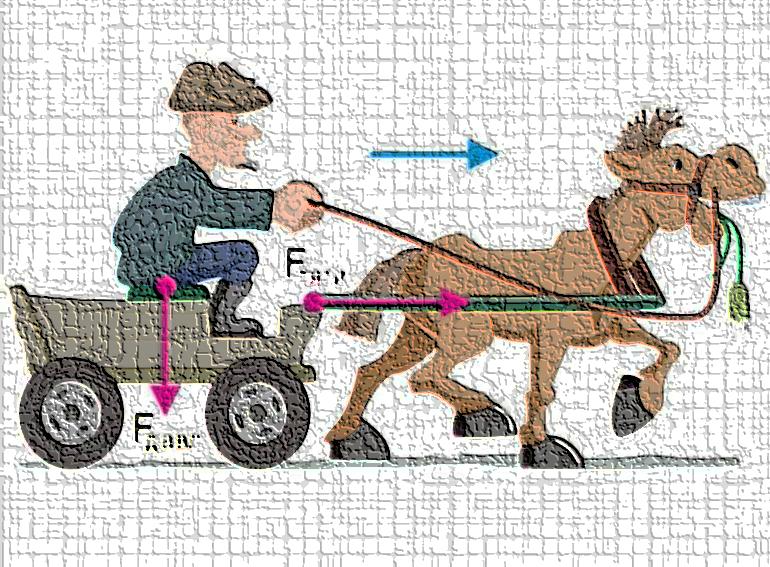 Б. Вес тела- это сила, с которой тело действует 
на опору или подвес вследствие притяжения 
к Земле.
В. Сила упругости - это сила, возникающая при деформации тел.
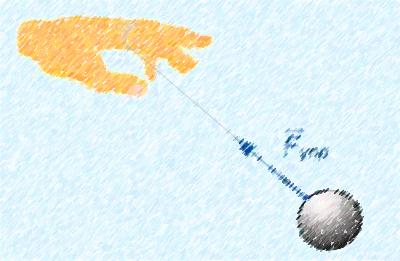 2. Запишите формулы:
Вес тела
Сила тяжести
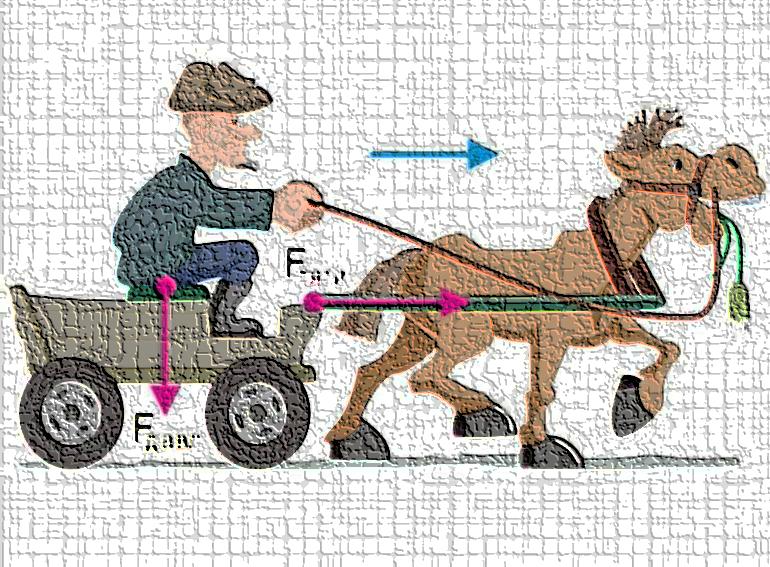 F=m*g
P=m*g
Сила упругости
F=-k*x
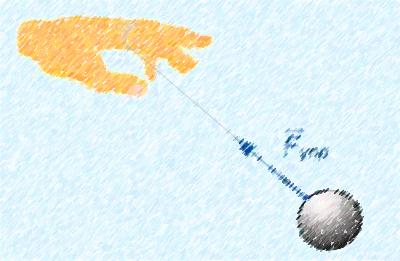 3. Запишите единицы измерения:
Вес тела
Сила тяжести
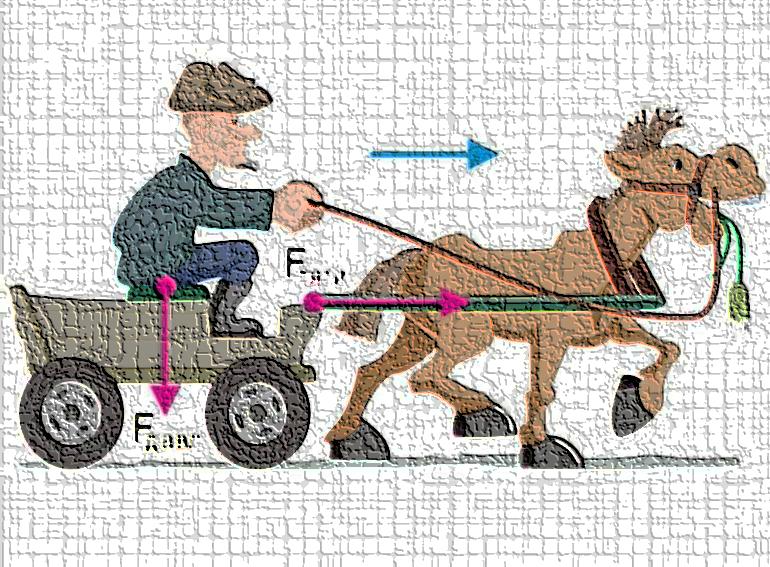 1H
1H
Сила упругости
1H
Силы можно изобразить на одном чертеже:
N
Fтяж.
Р
Силы можно изобразить на одном чертеже:
Fупр
Р
Fтяж
“Если вы в этом разберетесь как следует,вы лучше сможете следить  за ходом моей мыслипри изложении дальнейшего”.
Майкл Фарадей.
Изобразите силы, действующие на физические тела.
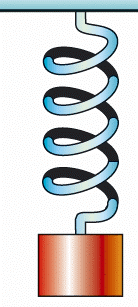 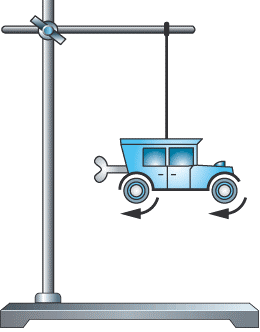 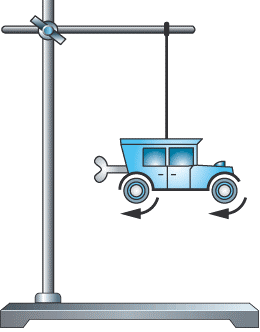 Какие силы действуют на монорельсовую дорогу?  высотные здания?(Нью-Йорк)
Почему воз и ныне там?
Однажды Лебедь, Рак да ЩукаВезти с поклажей воз взялись, И вместе трое все в него впряглись; Из кожи лезут вон, а возу все нет ходу! Поклажа бы для них казалась и легка:Да Лебедь рвется в облака, Рак пятится назад, а Щука тянет в воду. Кто виноват из них, кто прав,— судить не нам;Да только воз и ныне там.
Какие силы действуют на самолёт?
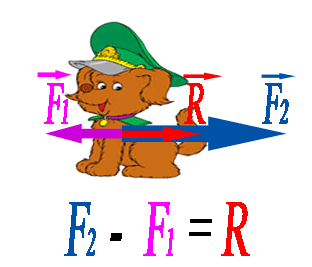 Цели урока:
- познакомиться с понятием равнодействующей силы ;- научиться пользоваться правилами определения равнодействующей сил, направленных по одной прямой; - показать практическое значение учета всех сил действующих на тело
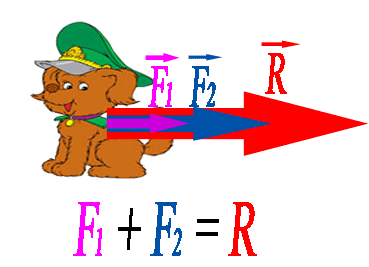 Силу,  которая  производит  на  тело  такое  же  действие, как  несколько  одновременно действующих   сил,   называют   равнодействующей  этих  сил.
Сложение сил
Модуль равнодействующей сил равен сумме модулей всех действующих сил, если они направлены вдоль одной прямой и в одну сторону. Направление равнодействую-щей в этом случае совпадает с направлением действующих сил.
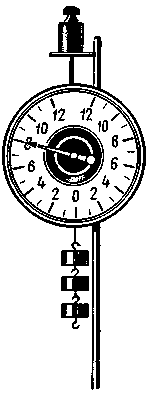 F = 5 Н + 3 Н = 8 Н ;
Разность сил
Модуль равнодейству-ющей сил равен разности модулей действующих сил, если они направлены вдоль одной прямой и в противоположные стороны. Направлена равнодействующая в этом случае в сторону большей  по модулю силы.
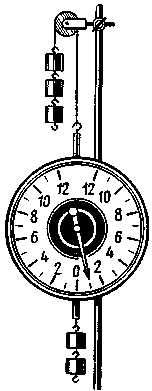 F = 3 Н – 2 Н = 1 Н
Каково показание динамометров?
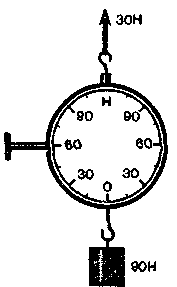 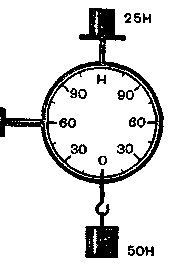 Как найти равнодействующую сил?
F = F1 + F2
F1 + F2= m a
F = F2 -  F1
F2 -  F1= m a
F = F2 -  F1 =  0 
а= 0
Шкаф находится в покое. Значит, равнодействующая сил Fт и Fупр равна 0...
1. Чему равна равнодействующая двух сил, 
приложенных к телу в точке А?
А
3 Н
5Н
8Н
2. Чему равна равнодействующая двух сил, 
приложенных к телу в точке А?
А
2 Н
2 Н
4Н
3. Чему равна равнодействующая трёх сил, 
приложенных к телу в точке А? 
Чему равно ускорение с которым движется тело.
А
3 Н
3 Н
5Н
10 кг
5Н
а = 0,5 м/с2
Что происходит с телом в результате действия сил?
10 Н                                                    10 Н
Равнодействующая равна 0 значит тело либо находится в покое, либо движется равномерно и прямолинейно.
Так почему же воз и ныне там?
Равнодействующая сил действующих на воз, равна нулю!!!
Что вы узнали сегодня на уроке?
1. Что такое равнодействующая сил.
2. Как её находить.
3. Практическое значение учёта всех сил, действующих на тело.
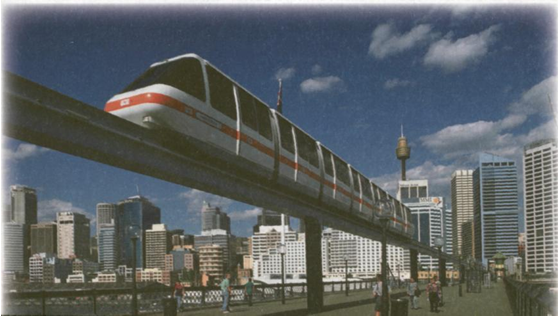 Задача
Спортсмен равномерно спускается на парашюте. Какова сила тяжести, действующая на парашютиста вместе с парашютом? Сила сопротивления воздуха 800 Н.
Ответ: 800 Н.
Решите задачу
Дед, взявшись за репку, развивает силу тяги до 600 Н, бабка до 100 Н, внучка до 50 Н, Жучка до 30 Н, кошка до 10 Н и мышка до 2 Н. Справилась бы с репкой эта компания без мышки, если силы, удерживающие репку, равны 791 Н?  С каким ускорением полетит репка, если её масса 50 кг?
Ответ :792 Н, нет, 0,02 м/с2.
Спасибо всем за урок!!!